Chongqing University of Technology
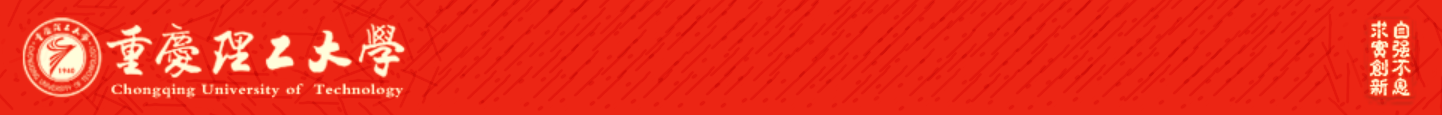 ATAI
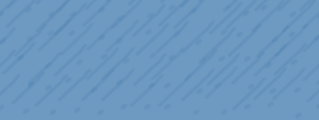 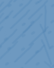 Advanced Technique of Artificial  Intelligence
Chongqing University of Technology
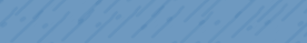 Graph Enhanced Representation Learning
for News Recommendation
(International World Wide Web Conferences-2020)
Reported by Ting Wang
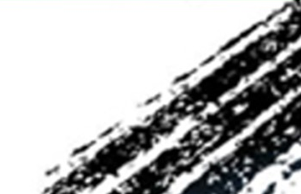 2020.04.28  •  AnHui
Chongqing University of Technology
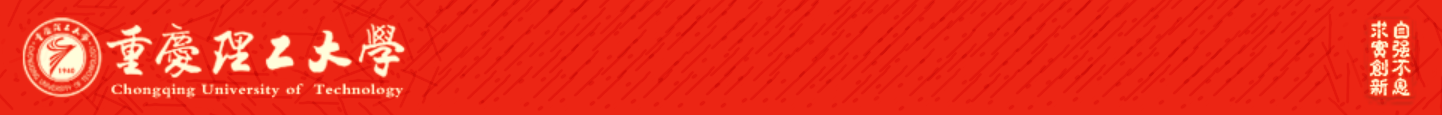 ATAI
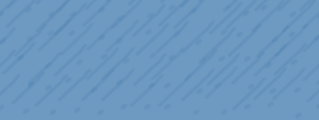 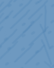 Advanced Technique of Artificial  Intelligence
Chongqing University of Technology
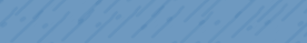 1. Innovation
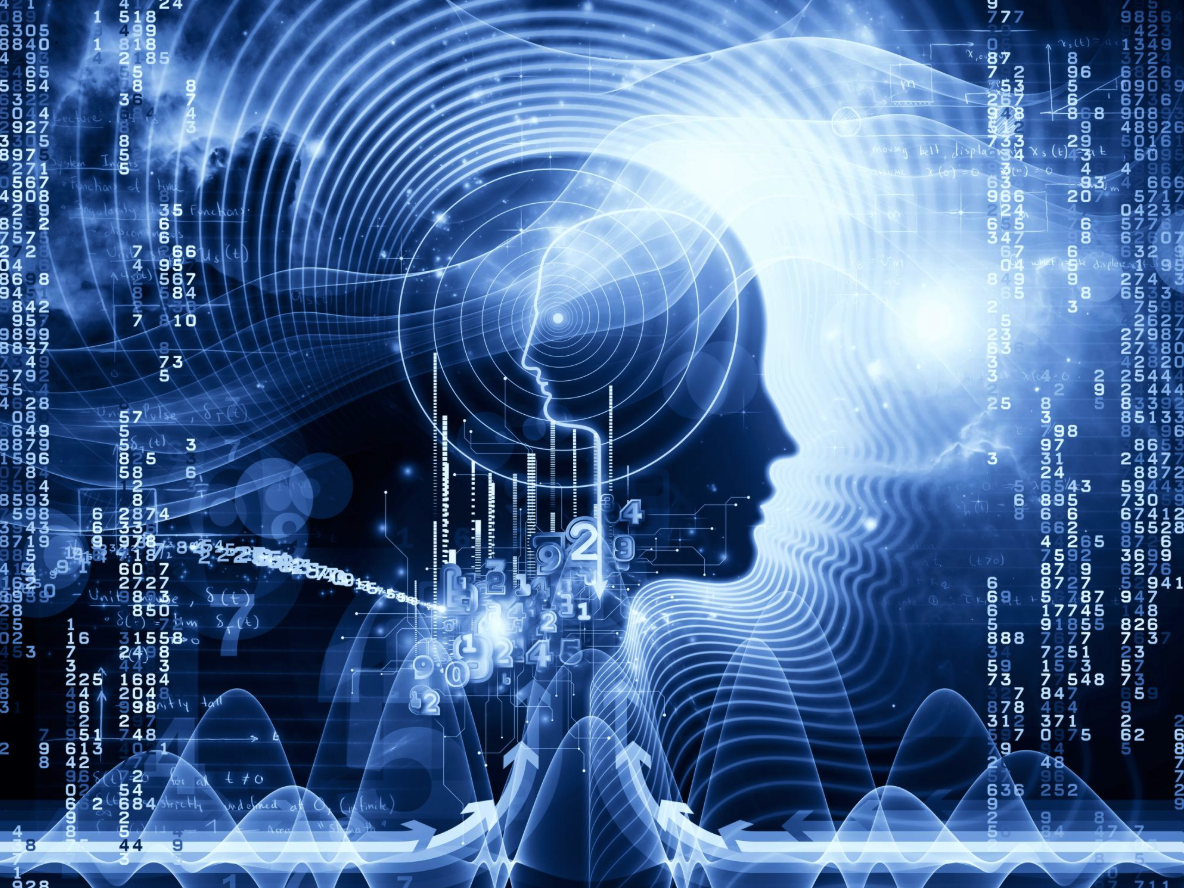 2. Method
3. Experiments
4. Conclusion
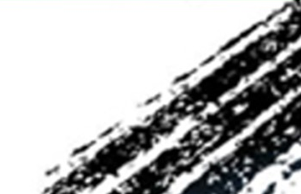 Innovation
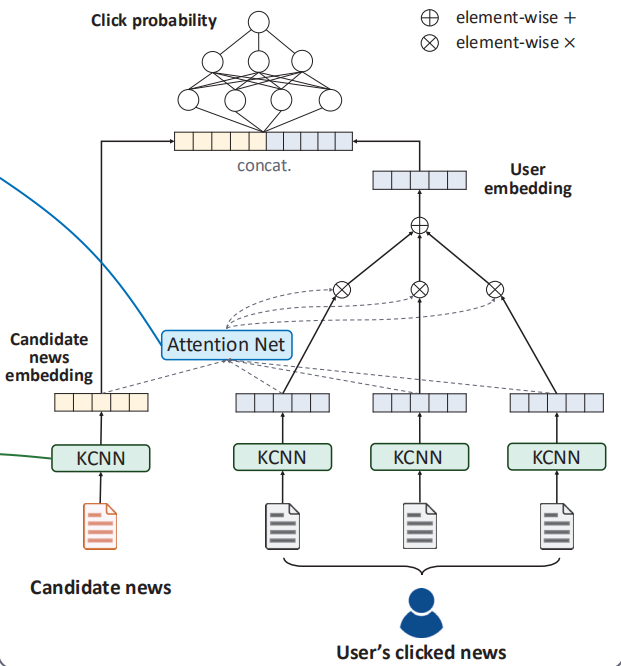 Problems with the current method:
When the news content such as titles are short and vague, and the historical behaviors of user are sparse, it is difficult for them to learn accurate news and user representations.
node:
user,news
edge:
interactions between them
Innovation
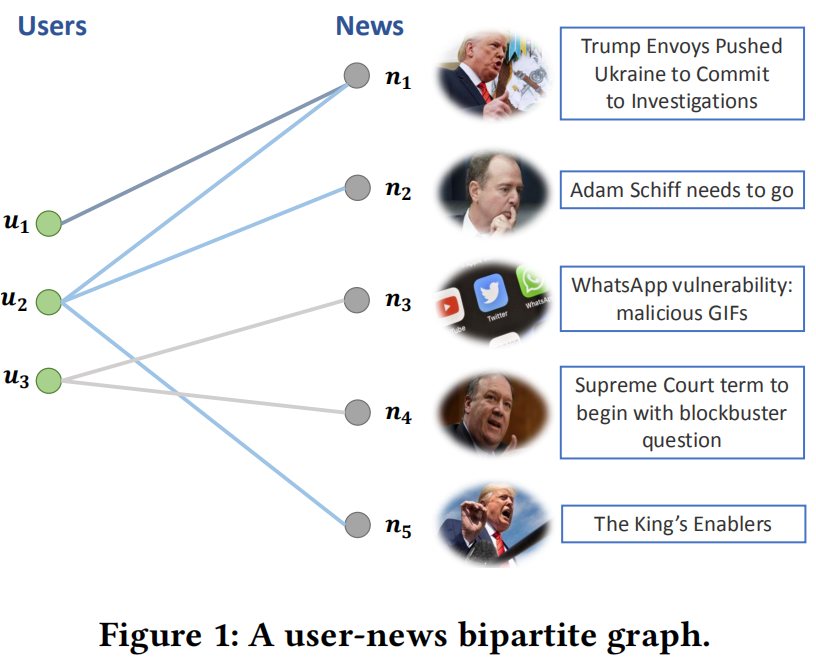 1. From user news interactions, a bipartite graph can be established.
neighbor news: some news are viewed by the same user.
neighbor users.: some users are clicked the same news.
eg.  [n1,n2,n5]∈neighbor news      [u1,u2]∈neighbor users
Innovation
2.News representation: 
(1) utilize the transformer to build news semantic representations
(2) add topic embeddings of news
(3) aggregating neighbor news via a graph attention network
3.Users representation: 
(1) ID embeddings and historically clicked news
(2) aggregate the ID embeddings of neighbor users
title:
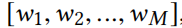 title embedding:
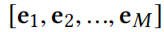 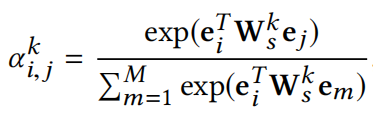 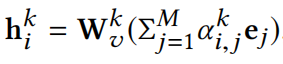 hi =
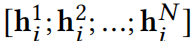 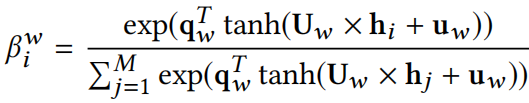 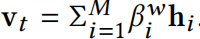 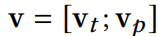 Approach
eg.Sparks gives Penny Toler a fire from the organization
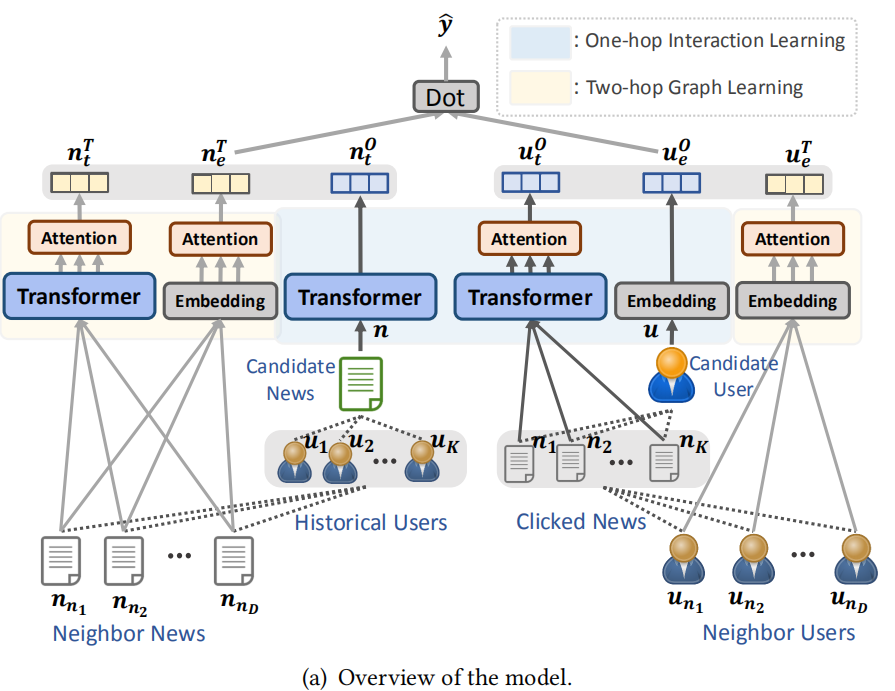 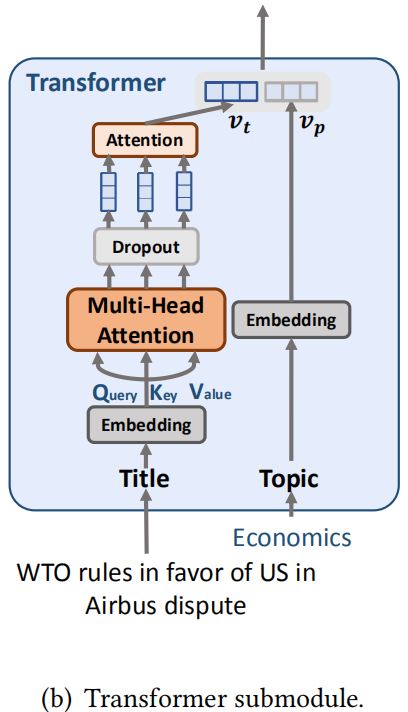 a target user u clicked news:
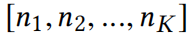 clicked news through transformer:
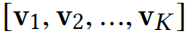 Approach
One-hop:
(1) Candidate news semantic representations
(2) Target user semantic representations
(3) Target user ID representations
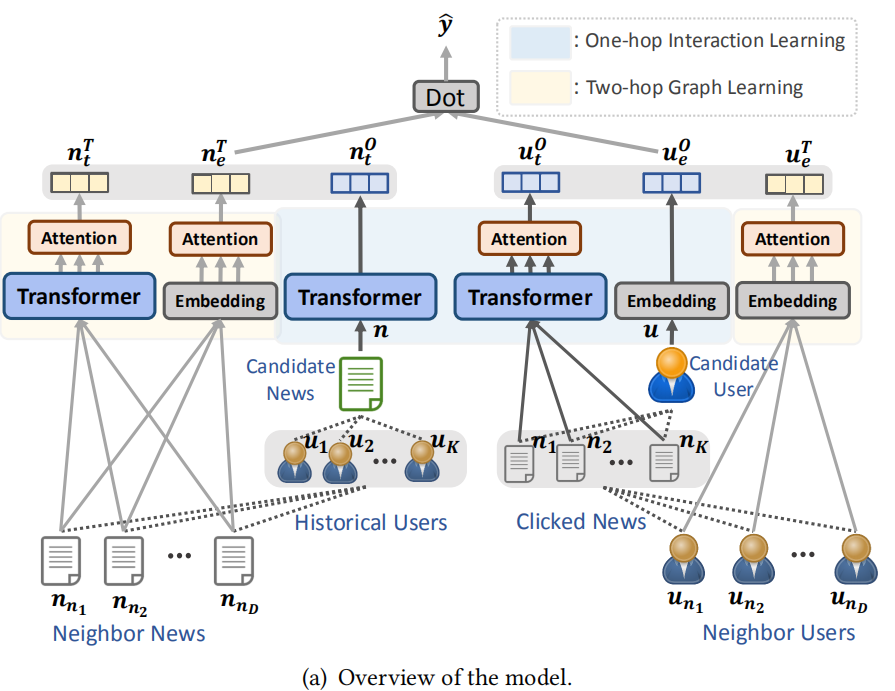 attention weight βni of the ith clicked news:
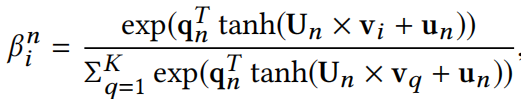 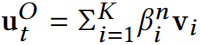 neighbor users:
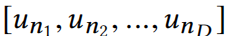 neighbor users ID embedding:
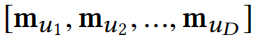 Approach
Two-hop:
(1) Neighbor user ID representations
(2) Neighbor news ID representations
(3) Neighbor news semantic representations
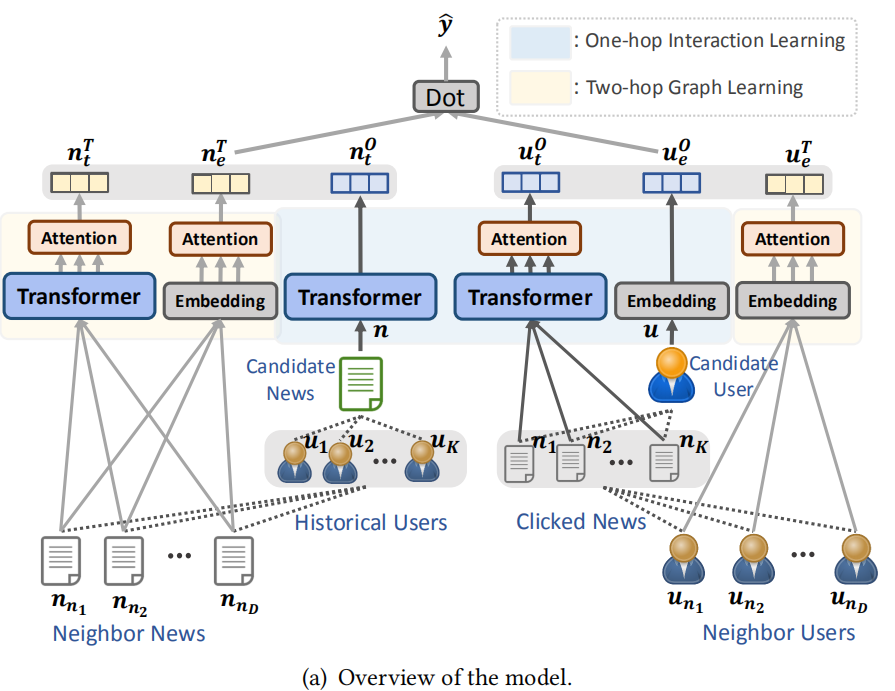 attention weight βui of the ith neighbor user:
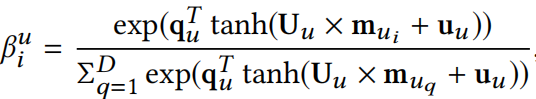 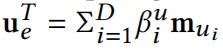 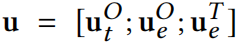 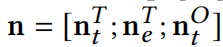 data: Dec. 13rd, 2018 to Jan. 12nd,2019
maximum length of news title: 30
max number of user clicked news: 50
dataset: MSN News  [https://www.msn.com/en-us/news.]
Experiments
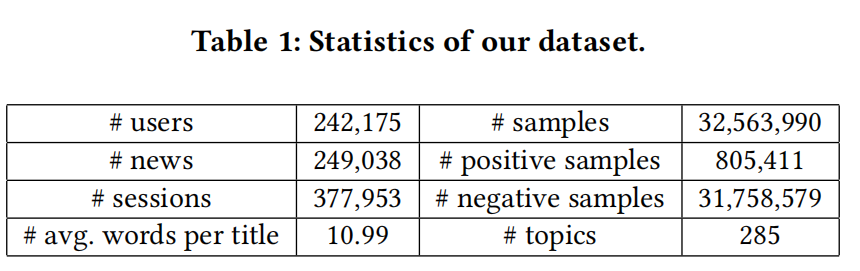 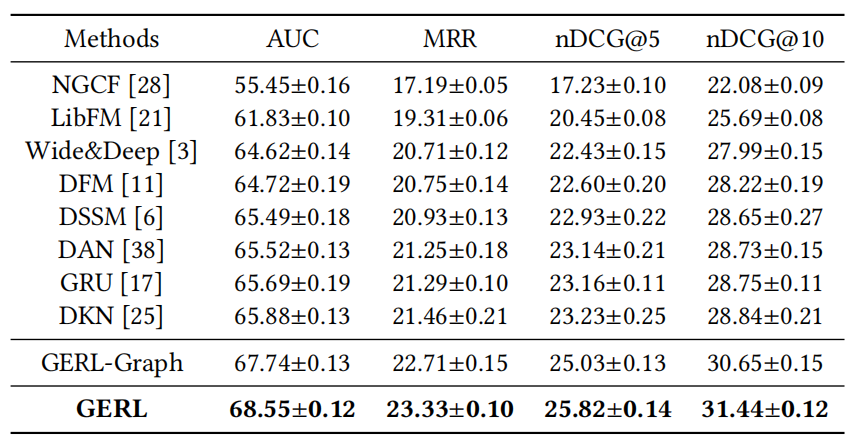 1.Adding the neighbor user information improves performances more significantly than adding neighbor news information.
2.The improvement brought by neighbor news semantic representations outweighs that brought by neighbour news ID.
3. Combining each part in the graph learning leads to the best model performance.
Experiments
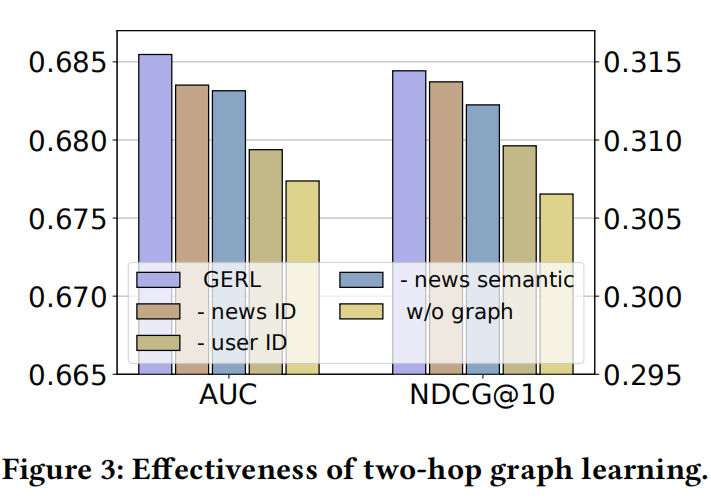 Conclusion
Our approach consists of a one-hop interaction learning module and a two-hop graph learning module. The one-hop interaction learning module forms news representations via the transformer architecture. It also learns user representations by attentively aggregating their clicked news. The two-hop graph learning module enhances the representations of users and news by aggregating their neighbor embeddings via a graph attention network. Both IDs and textual contents of news are utilized to enrich the neighbor embeddings.
Thanks!